Texas Title I Priority Schools (TTIPS) Grant Cycle 3
Grant Overview & Applicant Conference
© Texas Education Agency, 2014
1
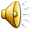 [Speaker Notes: Welcome to the TTIPS Grant Cycle 3 Grant Overview Module 5 which addresses the Transformation Model]
Overview of the TTIPS Models
“Big Picture” View

Requirements and Permissible Activities 

District Considerations
© Texas Education Agency, 2014
2
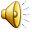 [Speaker Notes: Our discussion of each model will following the same structure.


1. First we will discuss The “Big Picture” View – which will entail discussing each model in a general sense
We will then move on to Requirements and Permissible Activities or the “Musts” and “Mays” during which we will address the grant requirements and guidelines.
3.  And finally we will offer District Considerations take if choosing the specific model
****]
MODULE 5: Transformation Model Overview
© Texas Education Agency, 2014
3
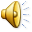 [Speaker Notes: Now let’s talk about the Transformation model.]
Big Picture View - Transformation
Develop and increase teacher and school leader effectiveness.

Implement comprehensive instructional reform strategies.

Increase learning time and create community-oriented school.

Provide operational flexibility and sustained support.
© Texas Education Agency, 2014
4
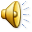 [Speaker Notes: 1 Opening:
Transformation is designed to increase the effectiveness of teacher and campus leaders, improve instruction through targeted professional development, create community-oriented schools and provide operational flexibility to schools to increase student achievement. Participating campuses and districts will engage in a research- based approach to transform low performing schools into higher achieving community based schools.  

Transformation focuses on building capacity and changing school culture.  Schools best suited for Transformation have pockets of success and strengths upon which to build even though they have not been successful for several years. That said, transformation still involves significant change and shifts in culture, expectations and organization. Although transformation more closely resembles school improvement models, it is a much more robust and concentrated approach to transitioning from low performing to high performing.

Successful transformation has several characteristics:

Job embedded Professional Development and increased effectiveness of leadership on the campus. Also, leadership becomes more distributive over time. Some administrative duties become shared responsibilities based on a common mission. The administrative structure moves away from a top down approach to a more community oriented, shared decision making model.

Clear vision of success shared by all and bolstered by a positive school climate. Everyone knows what success looks like for their campus. 

Continuous instructional improvements and use for student data to drive decisions- conversations about data are not just topics on an agenda, but are ongoing and a part of every meeting or planning session. Data is part of the culture of the school!

Community and family engagement in all aspects of school.  The school is not just a place for students, but becomes a center of the community.

Operational flexibility granted by the district to fully implement transformation process- a whatever it takes mentality.]
Transformation Requirements
Replace principal (except under certain circumstances)

Use rigorous, transparent, and equitable evaluation systems for teachers and principals

Reward or remove school personnel based on student performance

Provide job-embedded professional development

Implement strategies to retain staff
© Texas Education Agency, 2014
5
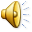 [Speaker Notes: Transformation schools MUST


Replace the principal if he/she  was hired prior to the 2011-2012 school year.
there is more guidance on waivers and replacing the principal in the grant overview section in Module 1 by TEA.

TEA will implement the flexibility to allow a priority grantee campus that has implemented, in whole or in part, the Transformation model within the last two years to continue or complete the implementation of the intervention model with the TTIPS grant funds.  
 For example, if a grantee campus has replaced its principal within the last two years, the LEA/campus will not be required to hire another new principal.


Use rigorous, transparent, and equitable evaluation systems for teachers and principals
Created with teacher and principal involvement
Must take into account student growth and academic achievement

Reward or remove school personnel based on student performance
When achievement data increases, financial incentives may be awarded to teachers and
LEAs have flexibility to determine both the type and number of opportunities for staff to improve their professional practice before they are removed from a school implementing Transformation

Provide job-embedded professional development
aligned with the school’s comprehensive instructional program
designed with school staff to ensure they are equipped to facilitate effective teaching and learning- teachers/staff have input into the PD that they need in order to improve student performance

Implement strategies to retain staff- some examples include
-financial incentives
 - increased opportunities for promotion and career growth
-more flexible work conditions

*These strategies are based on district decisions]
Transformation Requirements
Use data to identify and implement research-based instructional programs

Promote continuous use of student data to differentiate instruction

Provide increased learning time

Provide ongoing mechanisms for family and community engagement

Give the school operational flexibility

Provide ongoing technical assistance
© Texas Education Agency, 2014
6
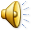 [Speaker Notes: Use data to identify and implement research-based instructional programs
vertically aligned from one grade to the next 
aligned with State academic standards
 
This may require some districts that do not have a standardized curriculum to purchase and/or develop a comprehensive curriculum with formative, interim and summative assessments

Promote continuous use of student data to differentiate instruction
Formative, interim and summative assessments must be used to drive decisions for classroom interventions and professional development

Provide increased learning time- by increasing instructional minutes through an extended school day, week and/or year
Student instructional time- required to increase instructional time
Teacher professional development and student enrichment activities can be a part, but not all of these additional minutes
Can incorporate programs to create and build relationships with students such as advisory periods as part of the extended day


Provide ongoing mechanisms for family and community engagement-for example
FOR EXAMPLE:
-Partnerships with parents
-Faith based and community groups working with the school
-Health clinics, evening classes for families and other social services
-Other state and local organizations

Give the school operational flexibility- these campuses have different needs
Budgeting, staffing and scheduling (examples)
Ongoing intensive technical assistance to support the hard work and unique challenges at the campus

District provides ongoing technical assistance- this could include a District turnaround office with the DCSI .

The district should have quick responses to requests for resources or answers to questions-Open dialogue and support
Frequent visits by the district to assess how they can help with operational flexibility
Celebrate successes and support the campus!!!]
Transformation Permissible Activities
Implement school-wide response to intervention.

Integrate technology-based supports and interventions.

Increase rigor by offering Advanced Placement and International Baccalaureate, project-based learning, dual-enrollment programs, or other advanced coursework. 

Increase graduation rates through credit recovery programs, smaller learning communities or other intervention strategies.

Establish early warning systems to identify students at risk of dropping out.

For additional permissible activities, see handout provided
© Texas Education Agency, 2014
7
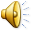 [Speaker Notes: On the right hand side of the handout are the activities that you MAY choose to implement. Some of the permissible activities include (but are not limited to) 

Implement school-wide response to intervention.

Integrate technology-based supports and interventions.

Increase rigor by offering Advanced Placement and International Baccalaureate, project-based learning, dual-enrollment programs, or other advanced coursework. 

Increase graduation rates through credit recovery programs, smaller learning communities or other intervention strategies.

Establish early warning systems to identify students at risk of dropping out. 

This list is only a few of the possible permissible activities allowed under the Transformation model. See the handout provided for a complete list of requirements and permissible activities.]
Pitfalls to Avoid
Failing to intentionally cultivate a supply of leaders and operators to fix failing schools

Selecting most readily available rather than best leader to lead Turnaround/Transformation 

Permitting staff to avoid change

Demonstrating lack of political will to pursue difficult strategies, including rapid retry

Recycling underperforming teachers

Allowing state and district policies and standard operating procedures that inhibit dramatic change

Center on Innovation & Improvement and Council of Chief State School Officers
© Texas Education Agency, 2014
8
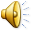 [Speaker Notes: According to the Center for Innovation and Improvement, there are Pitfalls to avoid for districts implementing transformation and/or turnaround (CII)
Avoid:
Failing to intentionally cultivate a supply of leaders and operators to fix failing schools
Selecting the most readily available rather than best leader to lead Turnaround/Transformation effort
Permitting staff to avoid change
Demonstrating lack of political will to pursue difficult strategies, including rapid retry
Recycling underperforming teachers
Allowing state and district policies and standard operating procedures that inhibit dramatic change]
Copyright and Terms of Service
Copyright © Texas Education Agency, 2014. The materials found on this website are copyrighted © and trademarked ™ as the property of the Texas Education Agency and may not be reproduced without the express written permission of the Texas Education Agency, except under the following conditions: 

1) Texas public school districts, charter schools, and Education Service Centers may reproduce and use copies of the Materials and Related Materials for the districts’ and schools’ educational use without obtaining permission from the Texas Education Agency;
2) Residents of the state of Texas may reproduce and use copies of the Materials and Related Materials for individual personal use only without obtaining written permission of the Texas Education Agency;
3) Any portion reproduced must be reproduced in its entirety and remain unedited, unaltered and unchanged in any way;
4) No monetary charge can be made for the reproduced materials or any document containing them; however, a reasonable charge to cover only the cost of reproduction and distribution may be charged.

Private entities or persons located in Texas that are not Texas public school districts or Texas charter schools or any entity, whether public or private, educational or non-educational, located outside the state of Texas MUST obtain written approval from the Texas Education Agency and will be required to enter into a license agreement that may involve the payment of a licensing fee or a royalty fee.

Contact TEA Copyrights with any questions you may have.
© Texas Education Agency, 2014
9
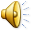